Starověké umění Egypta
architektura, sochařství, uměleckořemeslné zpracování dřeva
Pyramidy – hrobky faraonůDžoserova pyramida           Cheopsova pyramida
Chrámové komplexy,          Sfingy
Nářadí – pily, dláta, výroba řeziva a dýh
Rámová konstrukce nábytku, ornament zvířecích motivů
Trůnová křesla, skládací židle – ornament, zlacení, tmelová technika
Truhla a hrací skříňka
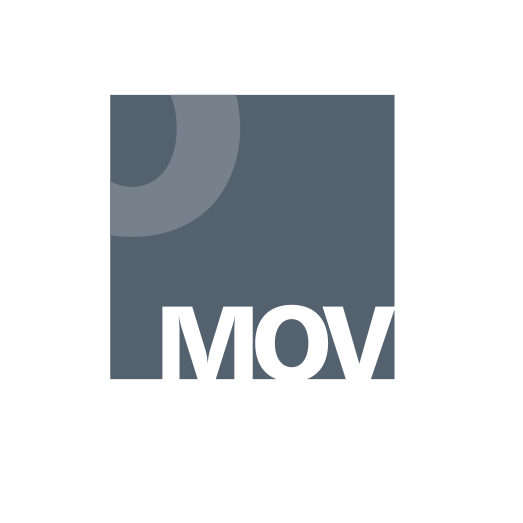 Národní pedagogický institut České republiky modernizace odborného vzdělávání 
www.projektmov.cz
Projekt Modernizace odborného vzdělávání (MOV) rozvíjí kvalitu odborného vzdělávání a podporuje uplatnitelnost absolventů na trhu práce. Je financován z Evropských strukturálních a investičních fondů a jeho realizaci zajišťuje Národní pedagogický institut České republiky.